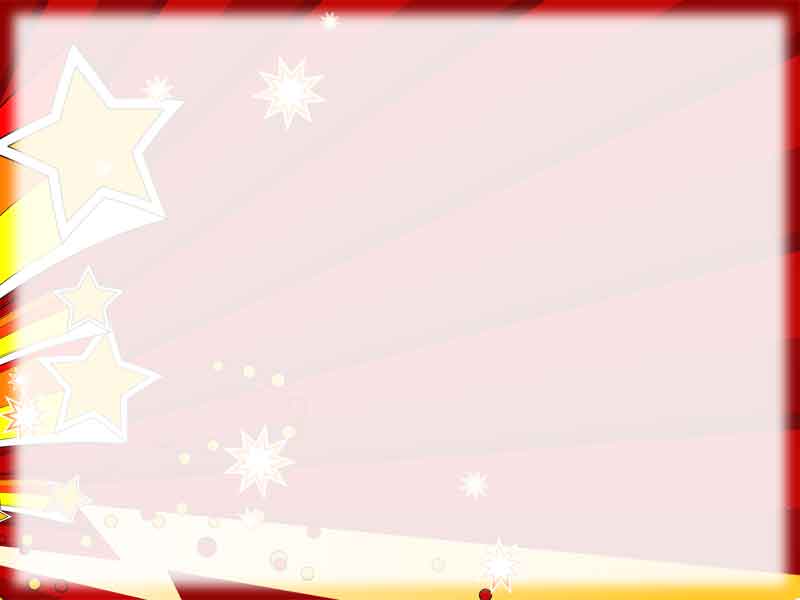 МБДОУ детский сад «Оленёнок»
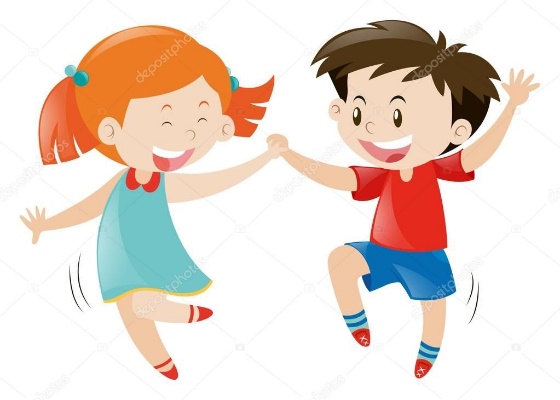 Дистанционное музыкальное занятие

Средняя группа
(февраль, 2 неделя)
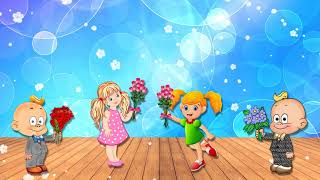 Музыкальный руководитель:
Башкирцева Н.О.
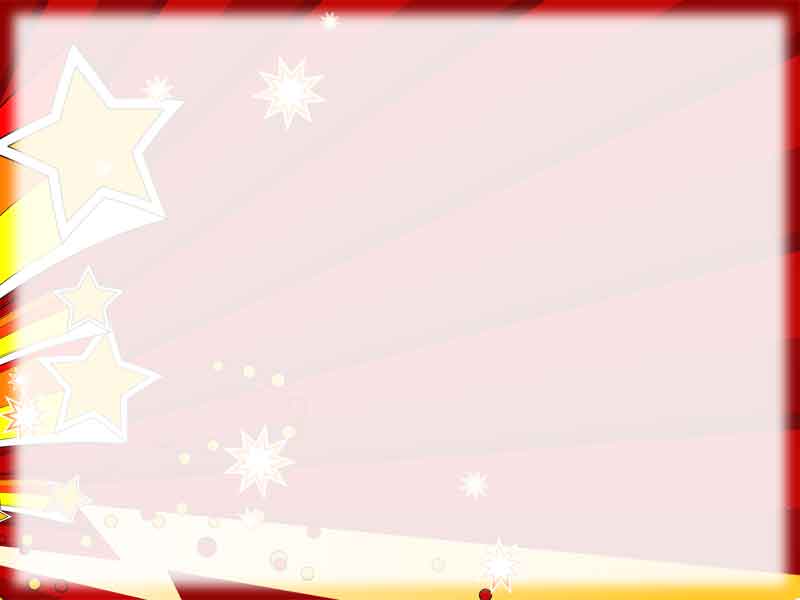 Музыкально-ритмические движения 

«Хлоп - хлоп» муз. И. Штрауса
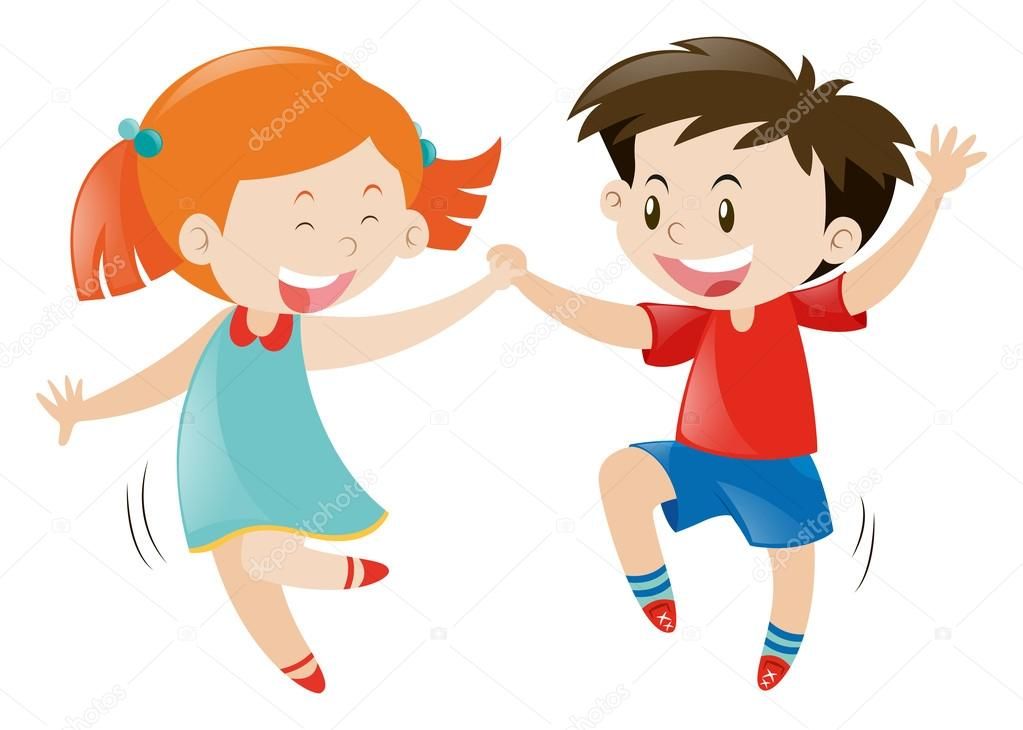 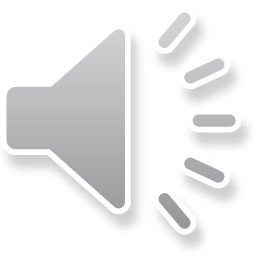 Рекомендации родителям:
1 часть - Легко бегать в рассыпную,
2 часть - ритмично хлопать в ладоши
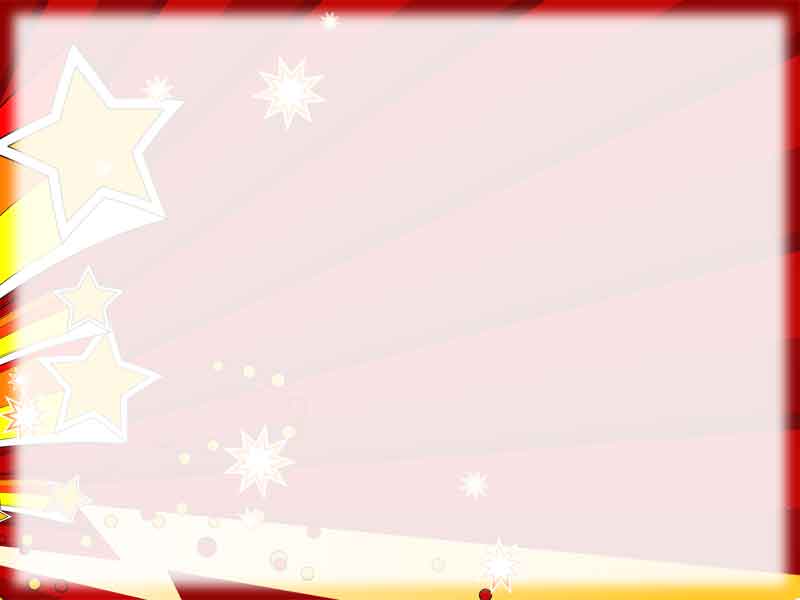 Пальчиковая  гимнастика
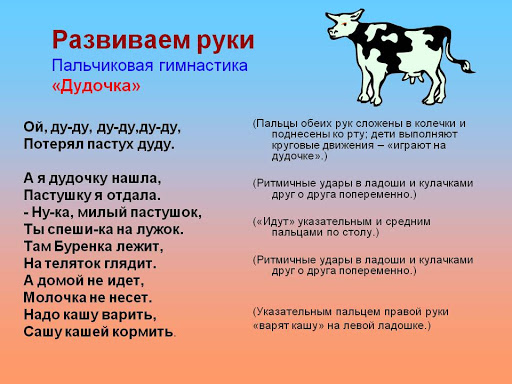 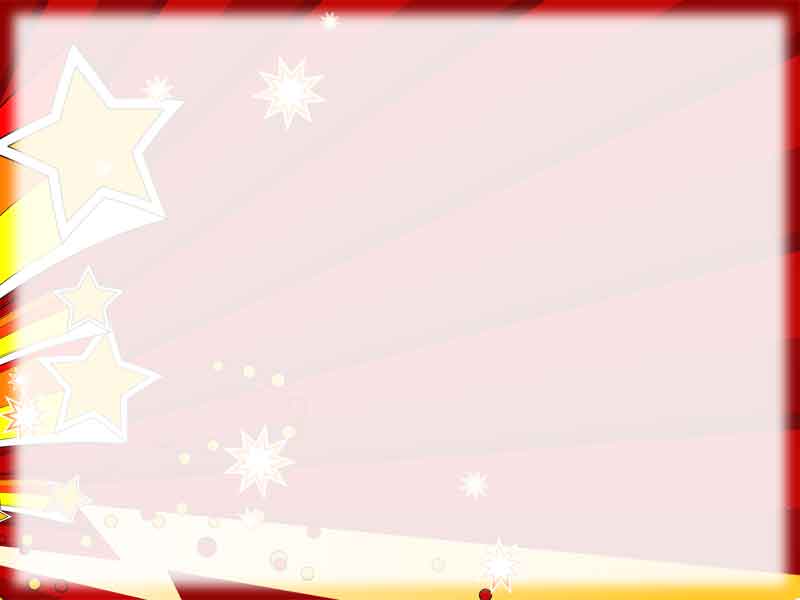 Слушание музыки

Г. Фрида «Маша спит»
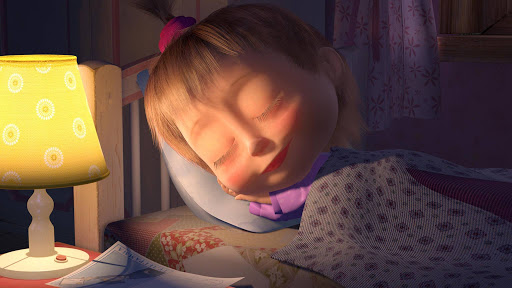 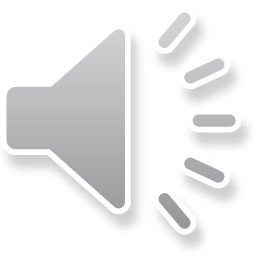 Рекомендации родителям:
Предложить уложить куклу спать, потому что она устала. Завернуть в пелёнку и дать ребёнку покачать её. Послушать музыку. Обратить внимание на мелодию пьесы и аккомпанемент. (Музыка тихая спокойная, ласковая.)
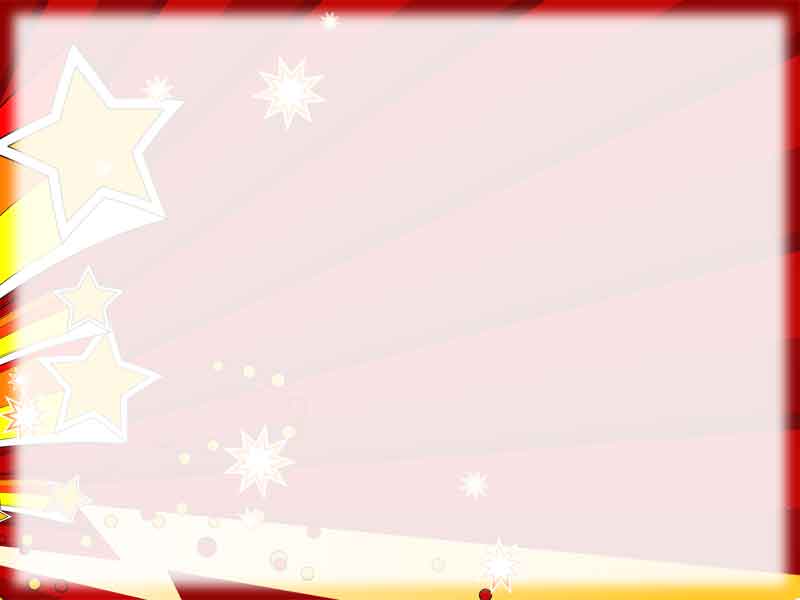 Развитие чувства ритма
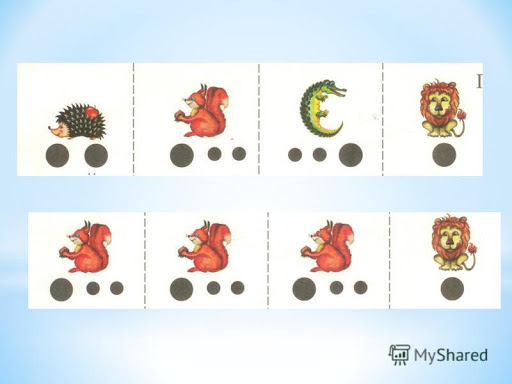 Рекомендации родителям:
Прохлопать в ладоши ритмический рисунок
Маленький круг – короткий звук   – Та-
Большой круг – Долгий звук   – Ти-
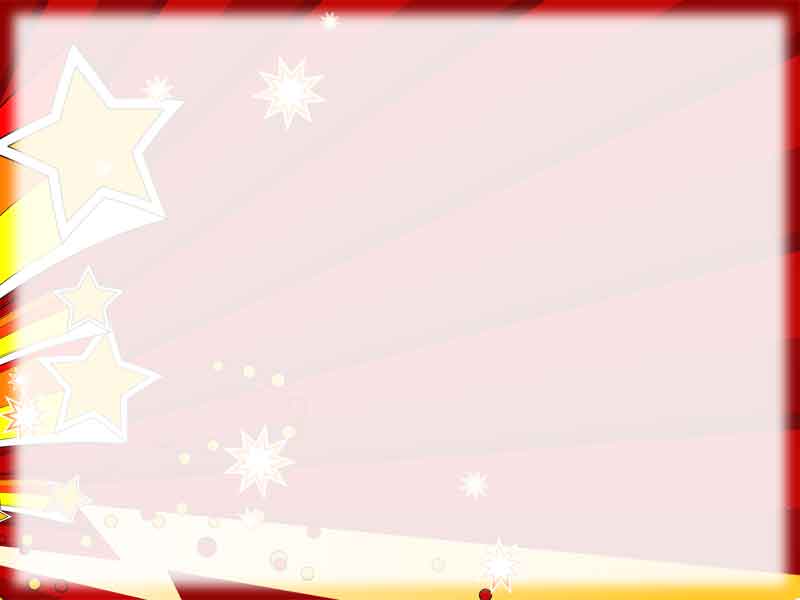 Пение
Слова С. Эрнесакс 
 
Едет, едет паровоз —Две трубы и сто колес,Две трубы, сто колес,Машинистом — рыжий пес.Две трубы, сто колес,Машинистом — рыжий пес.

Мы к соседям в гости едем,Едем к тиграм и медведям.Ожидайте в гости нас,Мы приедем ровно в час.

Едет, едет паровоз...Чух, чух, чух, — пыхтит наш пес.Пятьдесят поросятНа подножках здесь висят.Пятьдесят поросятНа подножках здесь висят.
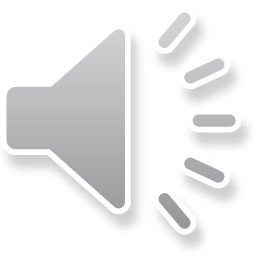 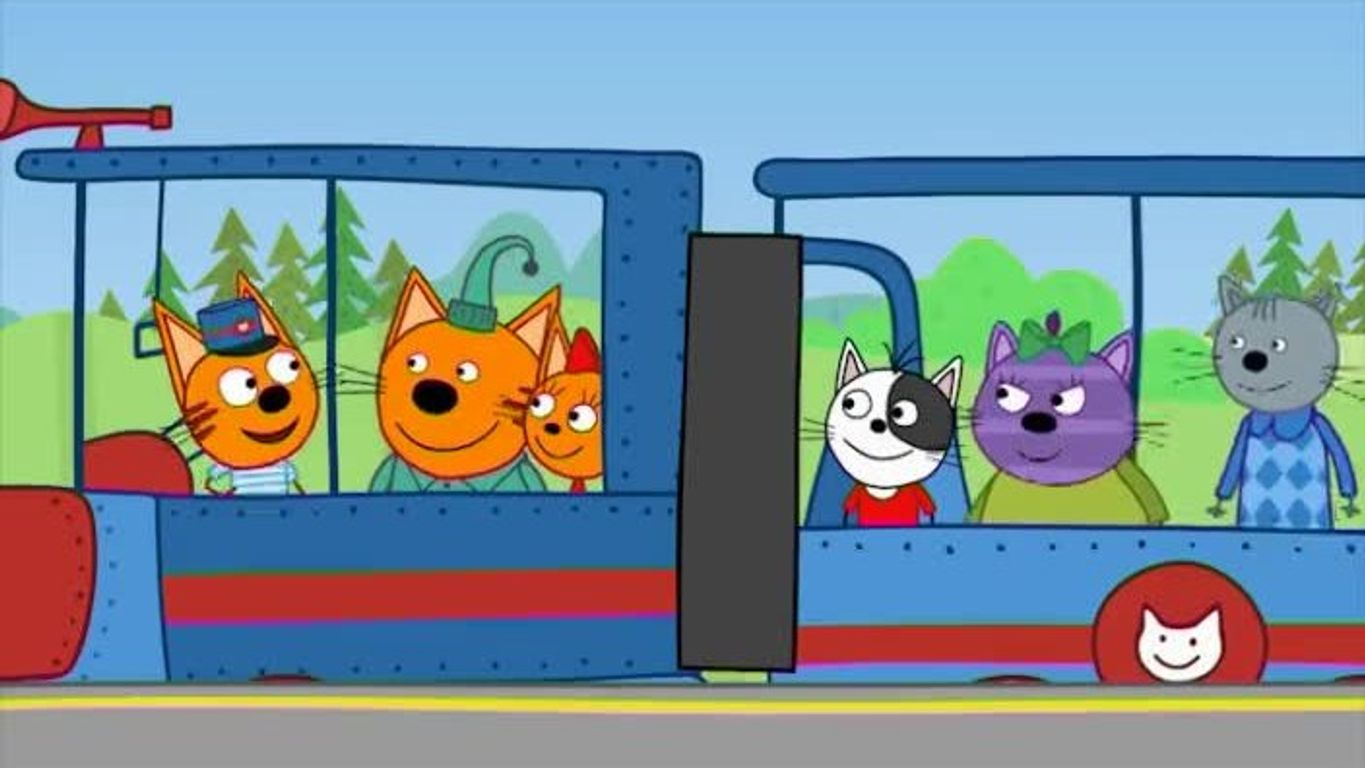 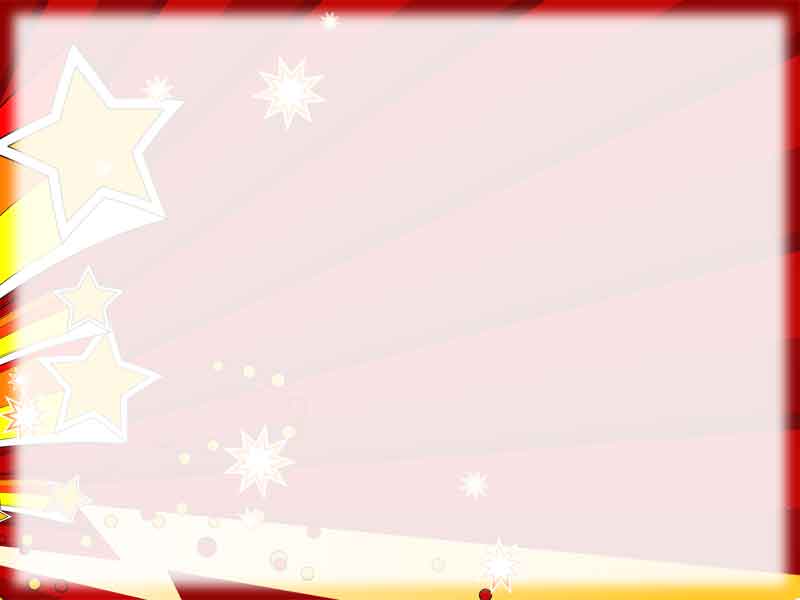 «Пляска парами»
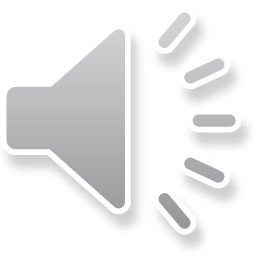 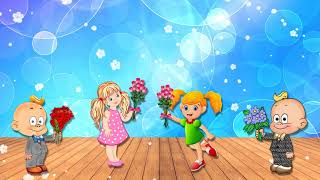